5.B – English 14th – 17th April
Milí žáci, tento týden budeme pokračovat v procvičování Present Simple – ještě se musíme naučit, jak se tvoří otázky. 
Tento týden vyzkoušíme ONLINE hodinu, kdy budeme moct společně probrat co vám není jasné. Projděte si úkoly do pátku – důležitý je hlavně Úkol 3 – Tabulka na straně 5.

Jsem ráda, že si opakujete na www.umimeanglicky.cz
Minulý týden domácí úkol zvládli: Bára, Viktor, Fedor, Emilka P. (třetí plus),Vincent, Miri, Emilka Š. (také třetí plus). Gratuluju!
Úkol 1 – 4D Mickey, Milie and Mut
Do you know the sports? Zahraj si hru, klikni na Sports, v druhé řadě  https://www.gamestolearnenglish.com/fast-vocab/

Učebnice strana 46 – Poslechni si a přečti si příběh. Přečti ho nahlas.
47/2 Jsou věty pravdivé (true), nepravdivé (false)
nebo to z komiksu není jasné (doesn´t say)? 
Zapiš do sešitu
Zapiš si také slovíčka 4D Mickie, Millie and Mut (pracovní sešit str. 83)
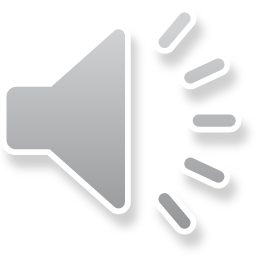 Úkol 2 – Present Simple - opakování
Zopakujeme si nejdřív tvoření kladných a záporných vět. 
Zkuste tuhle hru https://www.gamestolearnenglish.com/bubbles-english/
Podle obrázku budete tvořit věty – klikněte na slova ve správném pořadí. V druhé řadě si vyberte Have/has a potom Likes

Připomínám: He has a piano lesson. He doesn´t have a guitar lesson.
		  They have lunch at school. They don´t have lunch at school.

Koho to bavilo, může si ještě zopakovat Is/Are ve třetí řadě.
Pracovní sešit str. 38
Strana 38/1
Vyplňte o sobě podle pravdy

38/2 Křížovka (podle obrázků, pozor na Across a Down)
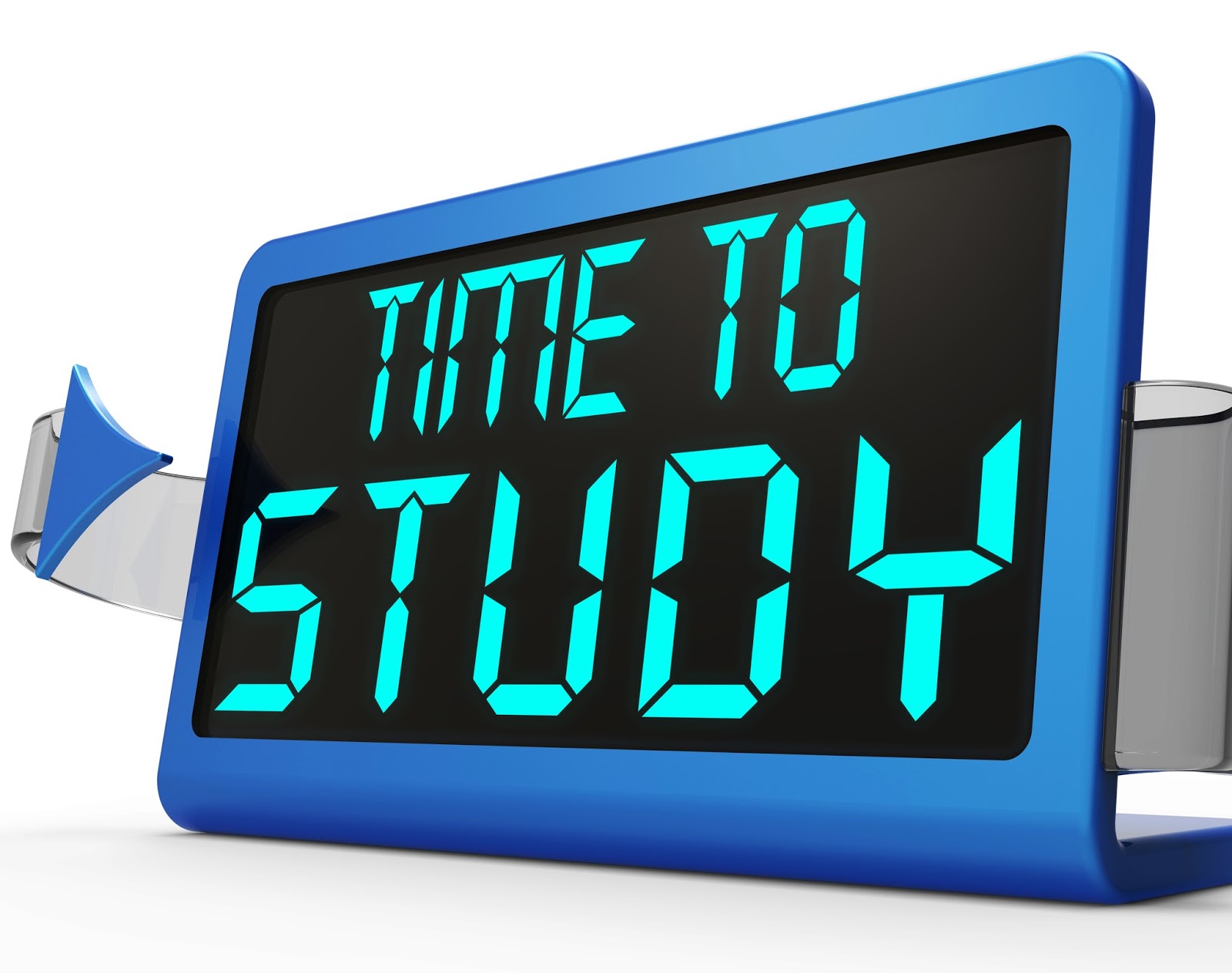 Úkol 3 – Present Simple - Otázky
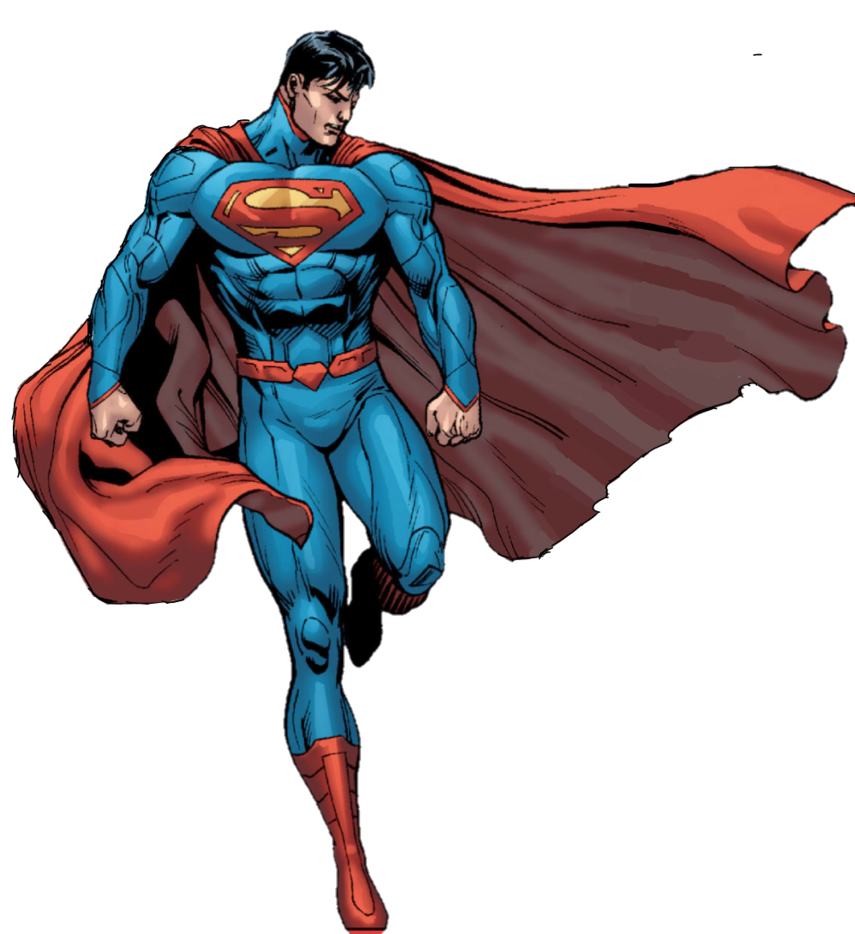 Jak tvoříme otázky v přítomném čase?
Zase nám musí přijít na pomoc slovíčka  DO (I, you, they, we) nebo DOES (he, she, it).
ZAPIŠ SI DO SEŠITU TABULKUYES/NO QUESTIONS - Když mi stačí odpověď ano nebo ne. Můžu buď odpovědět celou větou, nebo jen krátkou odpovědí, kterou se také naučíme.
Učebnice str. 47
Hurá! Tabulku máš opsanou v sešitě, tak jí teď zkus použít!
Vyplň pracovní list – odpovědi si můžeš zkontrolovat na konci (FINISH, Check my answers), potom to zkus ještě jednou a pošli mi odpovědi na můj email mccollum@santoska.cz (na konci FINISH, E-mail your answers)

https://www.liveworksheets.com/ph12728rx

To je pro tento týden všechno! Příští týden budeme pokračovat v otázkách. Have a nice weekend!